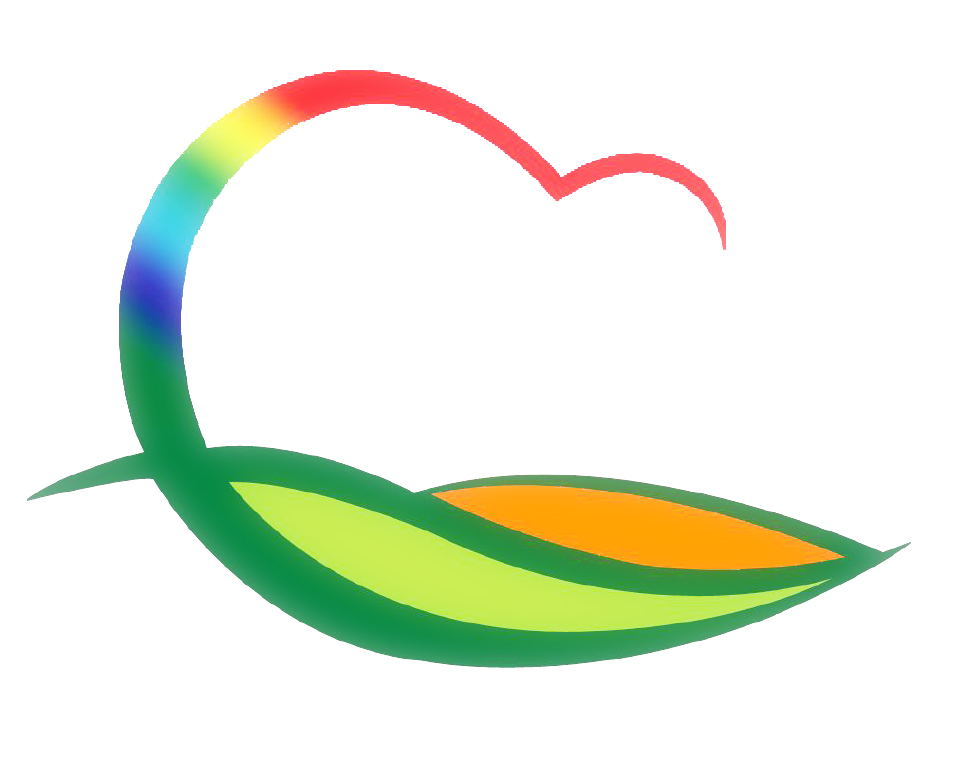 도 시 건 축 과
3-1. 영동병원~귀골도로 개설공사 추진
500백만원 / 도로개설 L=430m
설계리 279 외 15필지 및 지장물 보상결정
3-2. 소규모 지역개발사업 추진
216백만원
개춘리(안개주골) 농로포장공사 외 6건 집행
3-3. 도시재생지원센터 운영 용역 평가위원회 개최
6. 17. (수) 14:00 / 상황실 / 평가위원 7명
용역 제안서 평가